« Педагогическое мастерство –высший уровень педагогической деятельности в современном образовательном пространстве в связи с введением ФГОС».
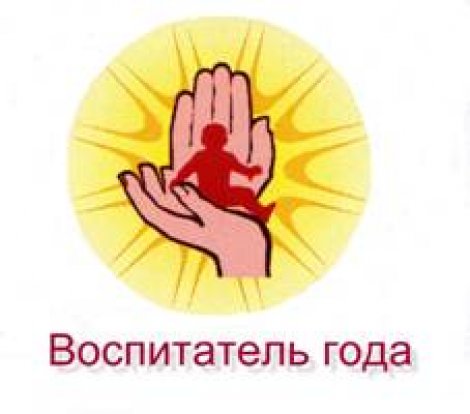 Подготовила: 
ст.воспитатель 
Карякина Н.А.
«Мастерство – это то, чего можно добиться, и как могут быть известны мастер – токарь, прекрасный мастер –врач, так должен и может быть прекрасным мастером педагог» (А.С. Макаренко)
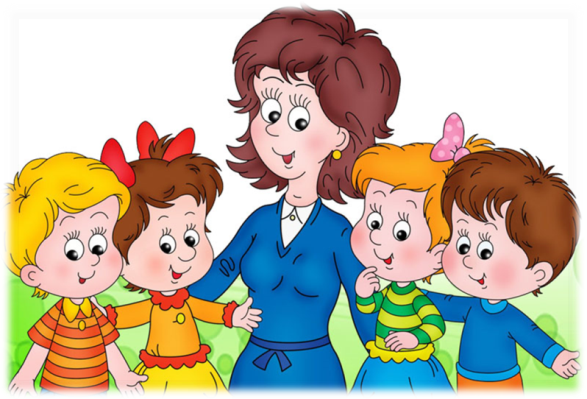 «Профессиональное  становление  личности  педагога»
В становлении личности важнейшее значение имеет образование. Оно обеспечивает не только познание мира, но и развитие индивидуальности человека, его самобытности. Современный рынок труда предъявляет высокие требования, как к профессиональным знаниям, так и к общей гуманитарной подготовке педагогов.
В связи с этим на первый план выдвигаются проблемы  формирования профессиональных умений и навыков на фоне высокого уровня педагогической культуры и мастерства педагога, дающих ему возможность проявить педагогическую эрудицию, выразить свое педагогическое кредо, определенным образом сконструировать систему взаимоотношений с учащимися, воспитанниками, коллегами по работе. Сегодня обществу нужен педагог компетентный, всесторонне подготовленный.
«Педагогическое мастерство- высший уровень педагогической деятельности»
Что же такое педагогическое мастерство? Это высший уровень педагогической деятельности, проявляющийся в творчестве педагога, в постоянном совершенствовании искусства обучения, воспитания и развития человека. Педагогическое мастерство прежде всего связано с личностью педагога, с комплексом качеств, которые способствуют обеспечению высокого уровня самоорганизации профессиональной деятельности. 
Наш педагогический совет направлен на совершенствование мастерства педагогов, их компетенций в соответствии с новыми требованиями, которые предъявляет ФГОС, профессиональный стандарт педагога.
Результаты диагностики воспитателей.
Творческий потенциал.
36% (8) – очень высокий потенциал
50% (11) - высокий потенциал 
14% (3) – средний потенциал
Оценка профессиональной направленности педагога .
32% (7) - педагоги- организаторы
45% (10) – педагоги – коммуникаторы
23% (5) – педагоги - интеллигенты
Способности к публичному выступлению .
73% (16) – способны к публичному выступлению
27% (8)- трудности с публичным выступлением
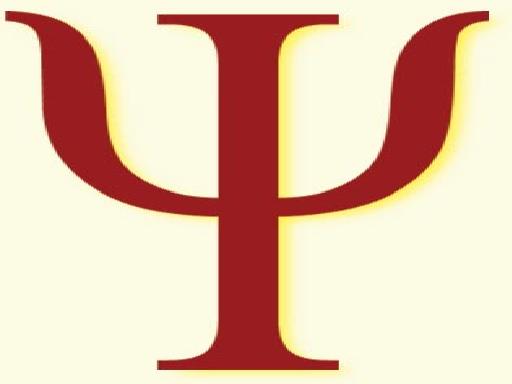 Задание «Визитная карточка команды» .
Задание «Интеллектуально -творческое» 
Задание «Оратор».
Задание «Актерское мастерство»
Задание «Решение психолого –педагогических ситуаций».
Задание по ФГОС
Задание Портрет воспитателя- профессионала..
основные компоненты педагогического мастерства.
Любите свою профессию,
 не будьте равнодушными, дерзайте, творите!